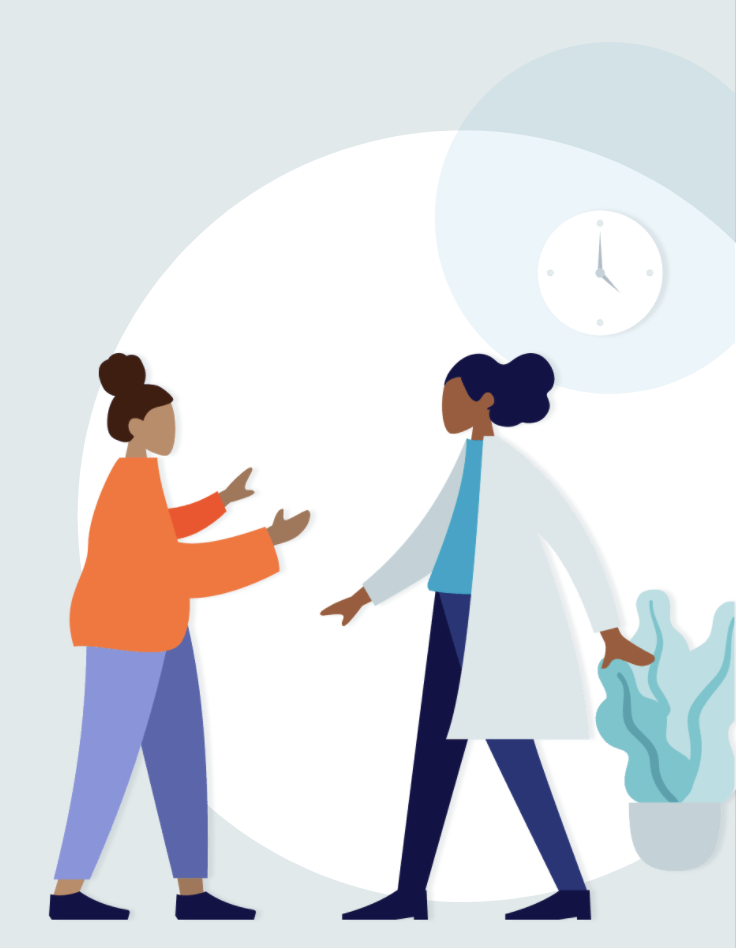 Health literacy is a stronger predictor of health than age, income, employment status, educational level, or race.
https://pediatrics.aappublications.org/content/138/6/e20161937
‹#›
[Speaker Notes: (V) We want to improve access to quality and meaningful healthcare by improving basic healthcare and health insurance literacy, educating patients on the significance of empathy in healthcare, and ultimately enabling them to find and select doctors they can trust. “Only 12% of American adults have proficient health literacy, defined as a set of skills needed to effectively function in the health care system.” A growing body of research also shows that low health literacy is associated with worse child health outcomes,3 higher health care costs, and elevated mortality rates.” 
(Melinda) Lower health insurance literacy may be associated with greater avoidance of both preventative and non preventive healthcare services, 
Which is why its so important to improve certain populations attitudes towards healthcare.]
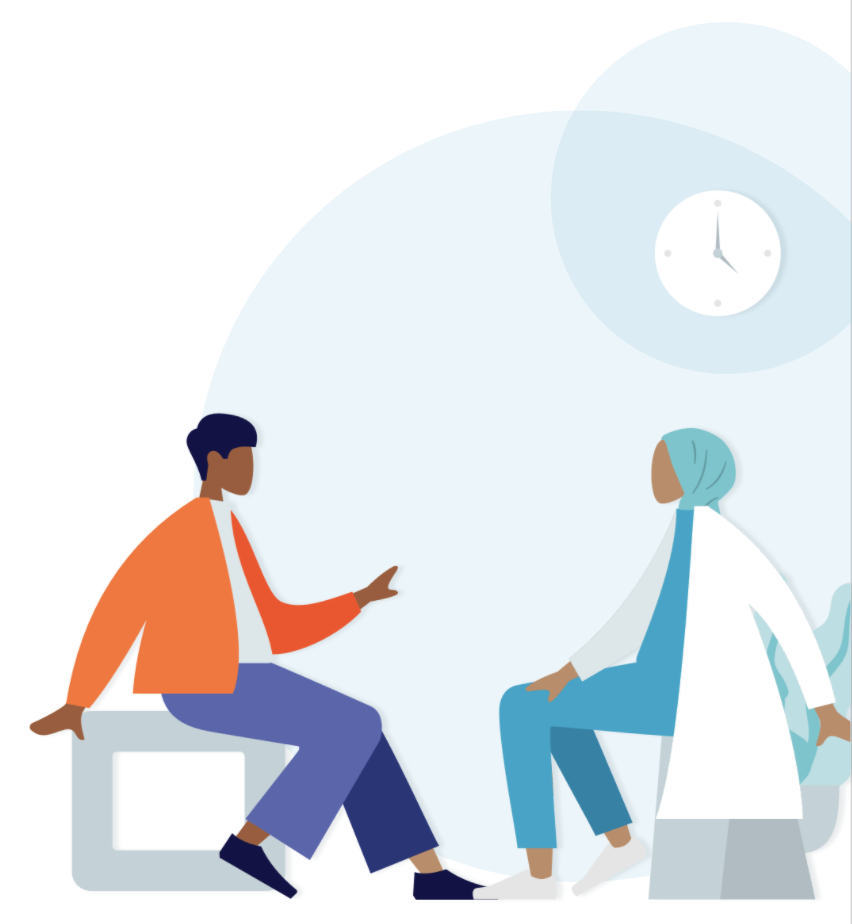 Cultural Competence & Empathy
Research shows that cultural competence and empathy play a direct role in positively impacting patient outcomes in diverse populations.

Although US hospital systems have begun to realize this, patients should be cognisant of how socio-economic status, cultural differences, and provider empathy can directly impact the quality of healthcare provided to them and should shape how they seek care.
https://journals.lww.com/nursing/Fulltext/2018/12000/Confronting_barriers_to_improve_healthcare.10.aspx
https://greatergood.berkeley.edu/article/item/building_empathy_in_healthcare
‹#›
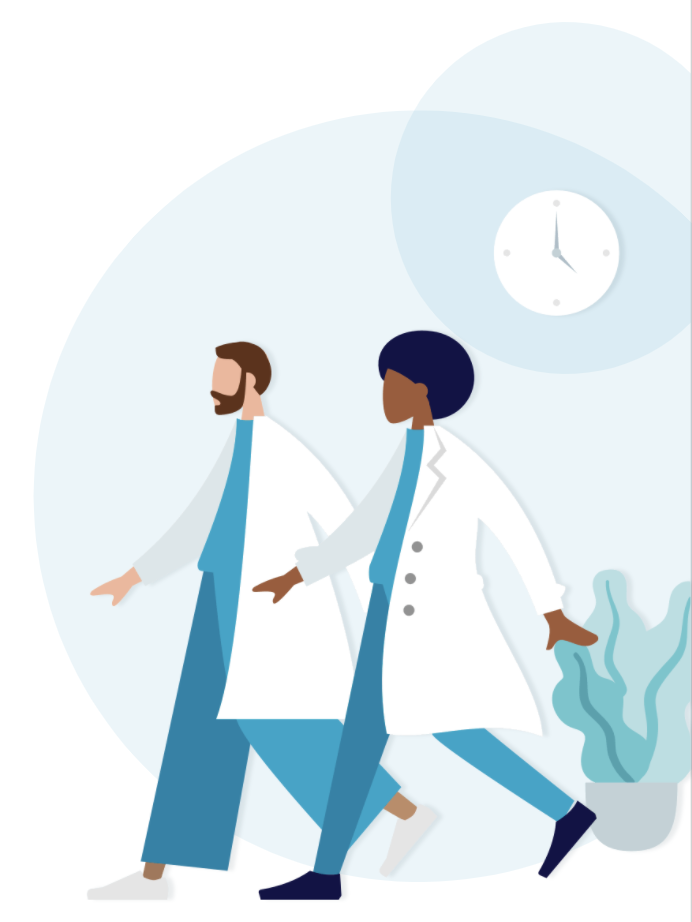 Comparator - Health IQ
Series of games and quizzes developed by CDC to improve health literacy
Higher health IQ score linked to lower rates of chronic diseases and lower healthcare costs*
Does not focus on healthcare literacy, but interesting approach
*https://www.businesswire.com/news/home/20190131005052/en/Health-IQ-Releases-%E2%80%9CHealth-Literacy-in-the-50-States%E2%80%9D-Report#:~:text=Health%20IQ%20launched%20its%20Health,obesity%20and%20high%20blood%20pressure.
‹#›